Optics   LAB
LIST OF EXPERIMENTS 1. spherical and chromatic aberration of a lens 2. Determination the wavelength of He-Ne laser using Michelson interferometer  3. Resolving Power of Optical Instruments 4. Polarization and Malus' law. 5. A- Determination of the refractive index of glass prism using spectrometer.  B- Diffraction grating. 6. Determination of wavelength of laser light using Fresnel's Biprism . 7. Determination the wavelength of light source using Newton rings( or radius of curvature   of a lens .
1-spherical and chromatic aberration of a lens
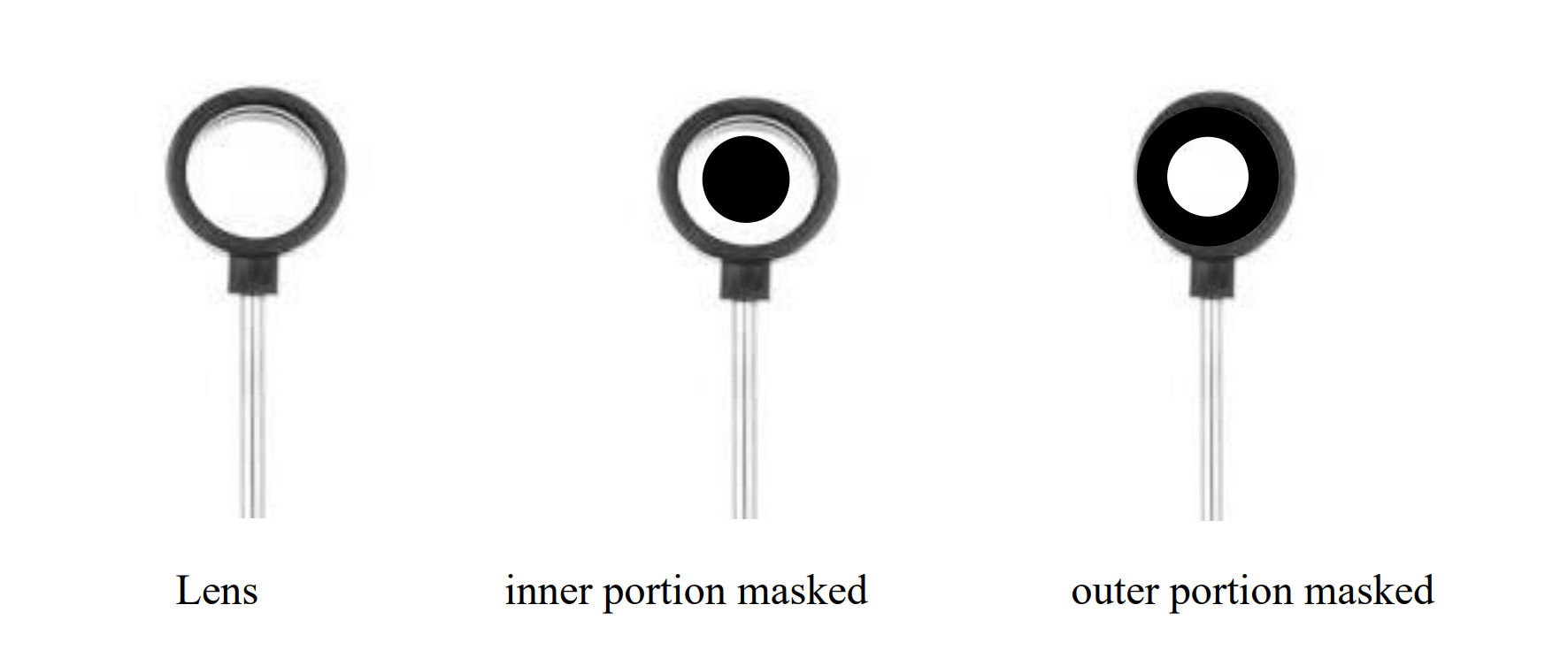 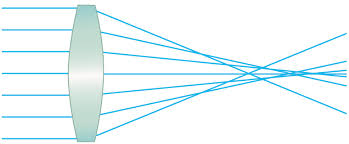 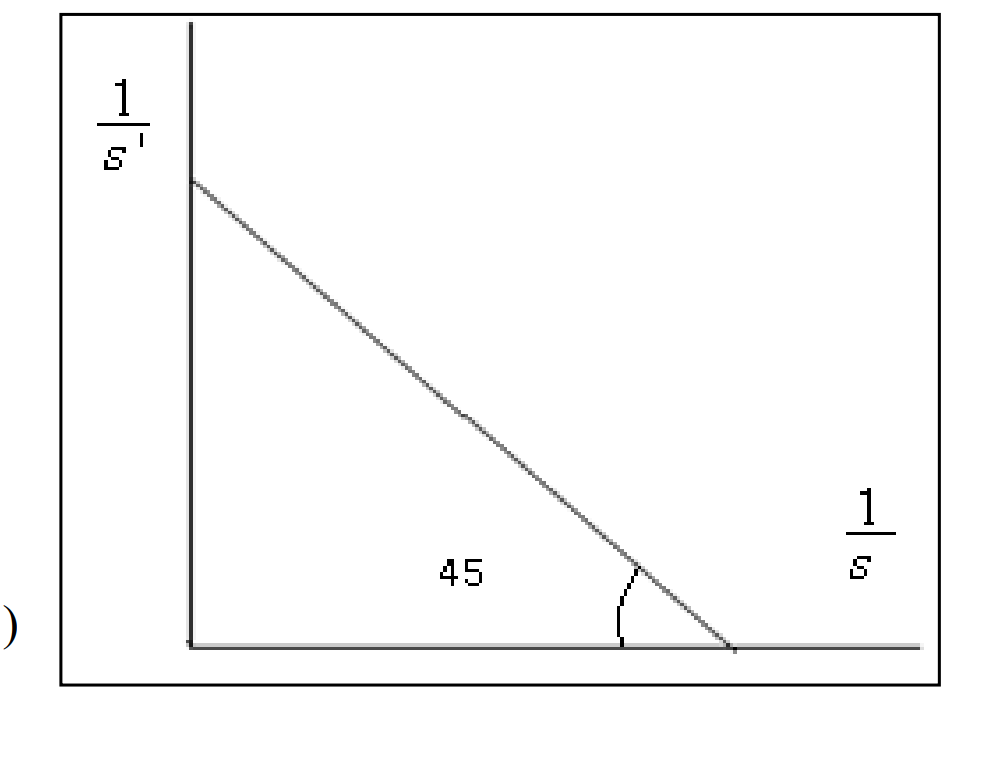 spherical aberration of a lens
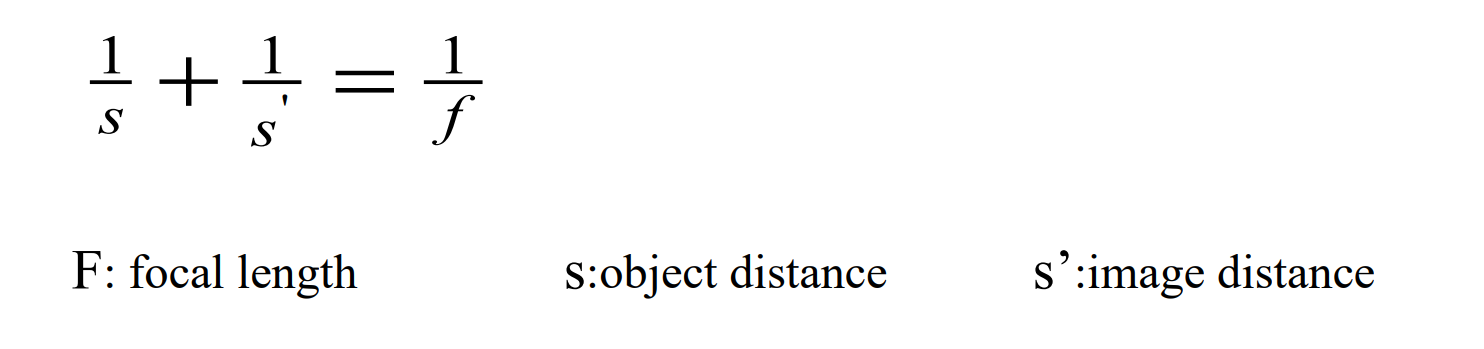 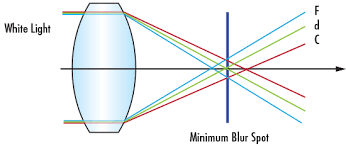 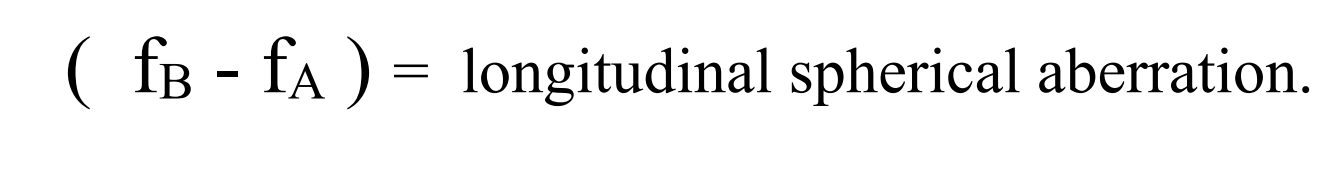 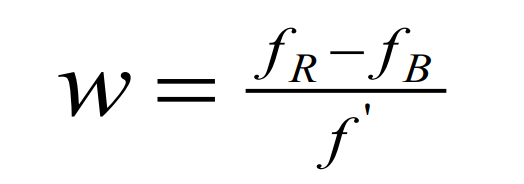 chromatic aberration of a lens
-2Determination the wavelength of He-Ne laser using Michelson interferometer
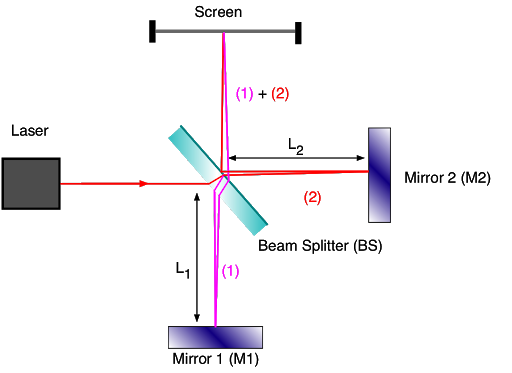 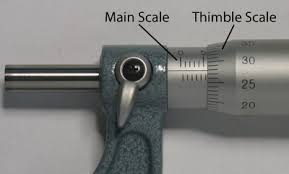 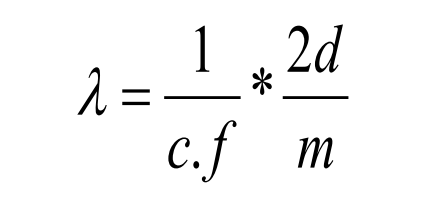 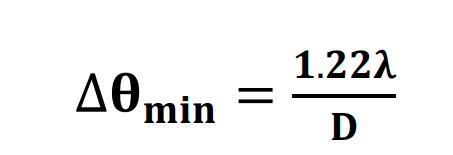 -3 Resolving Power of Optical Instruments
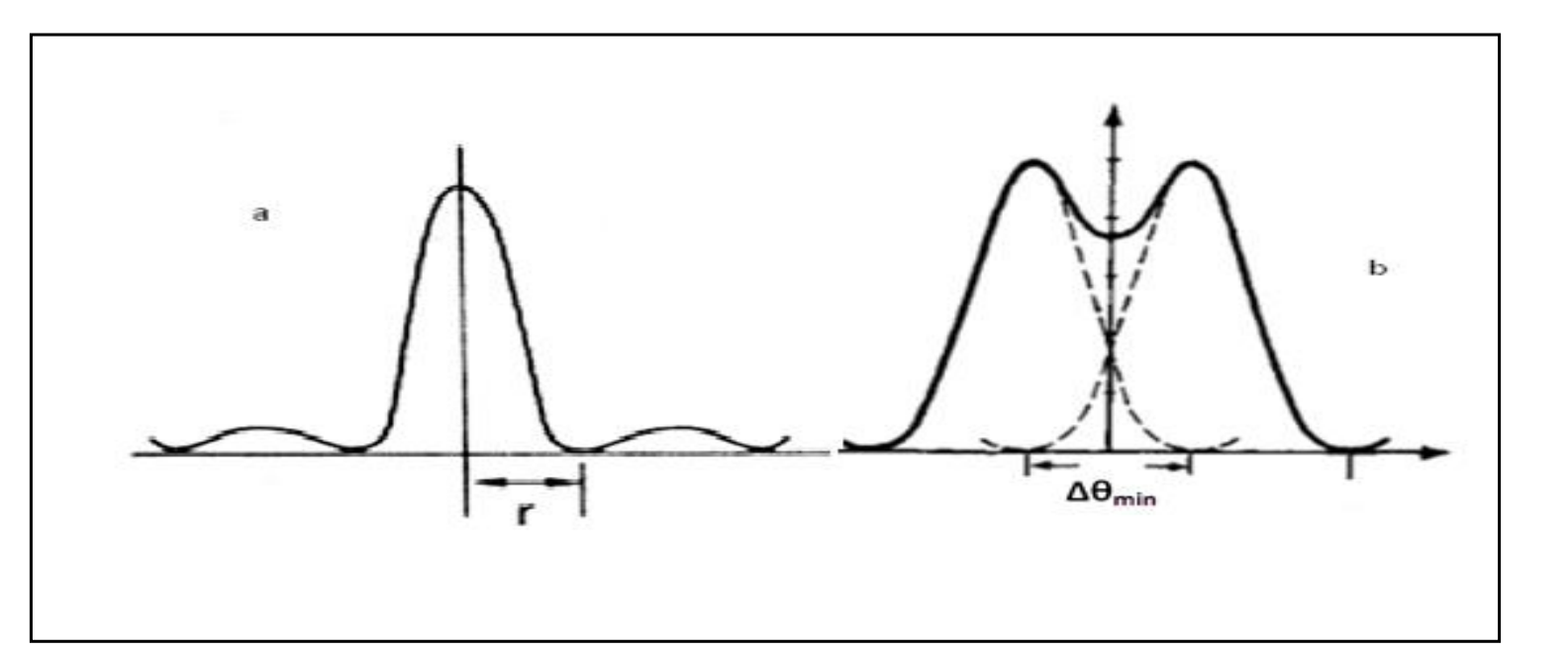 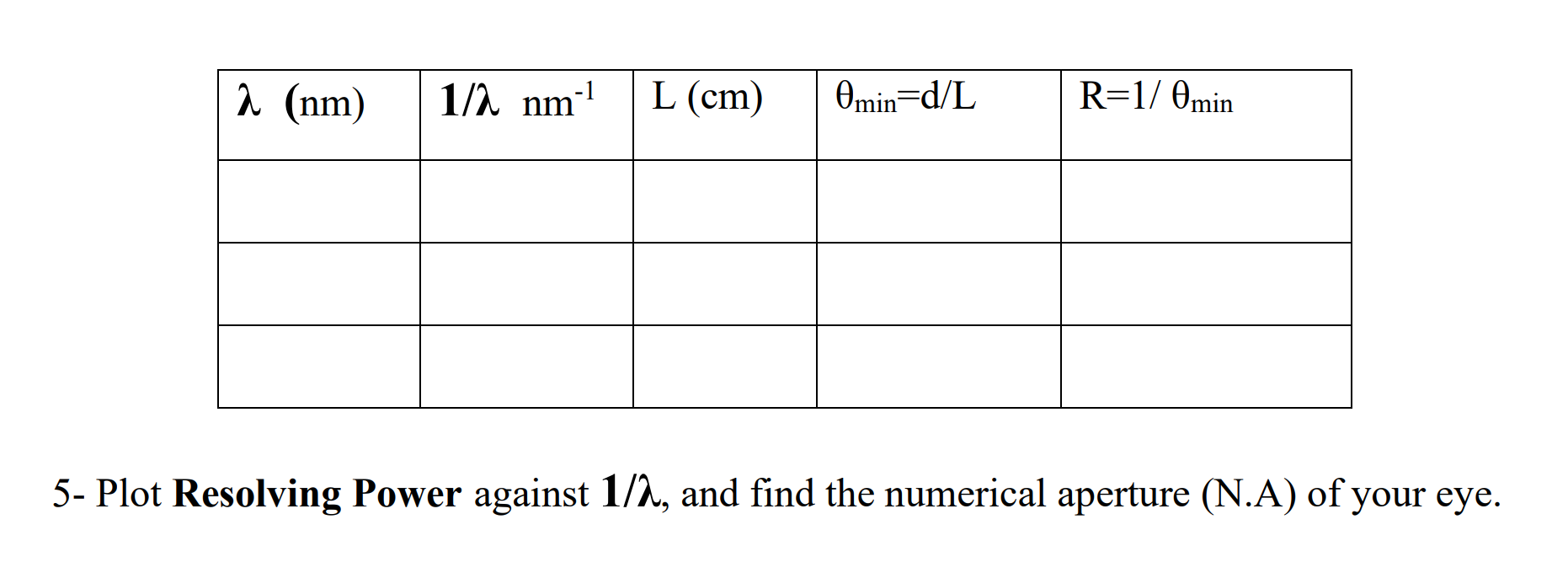 4. Polarization and Malus' law.
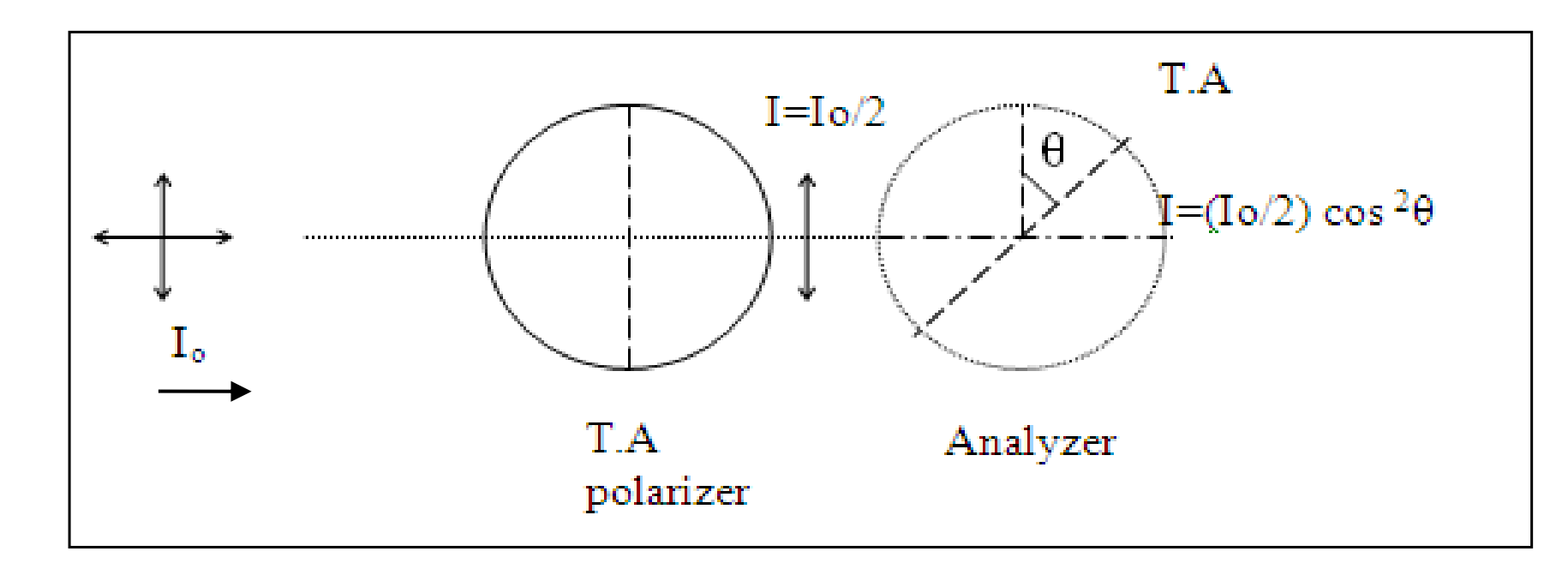 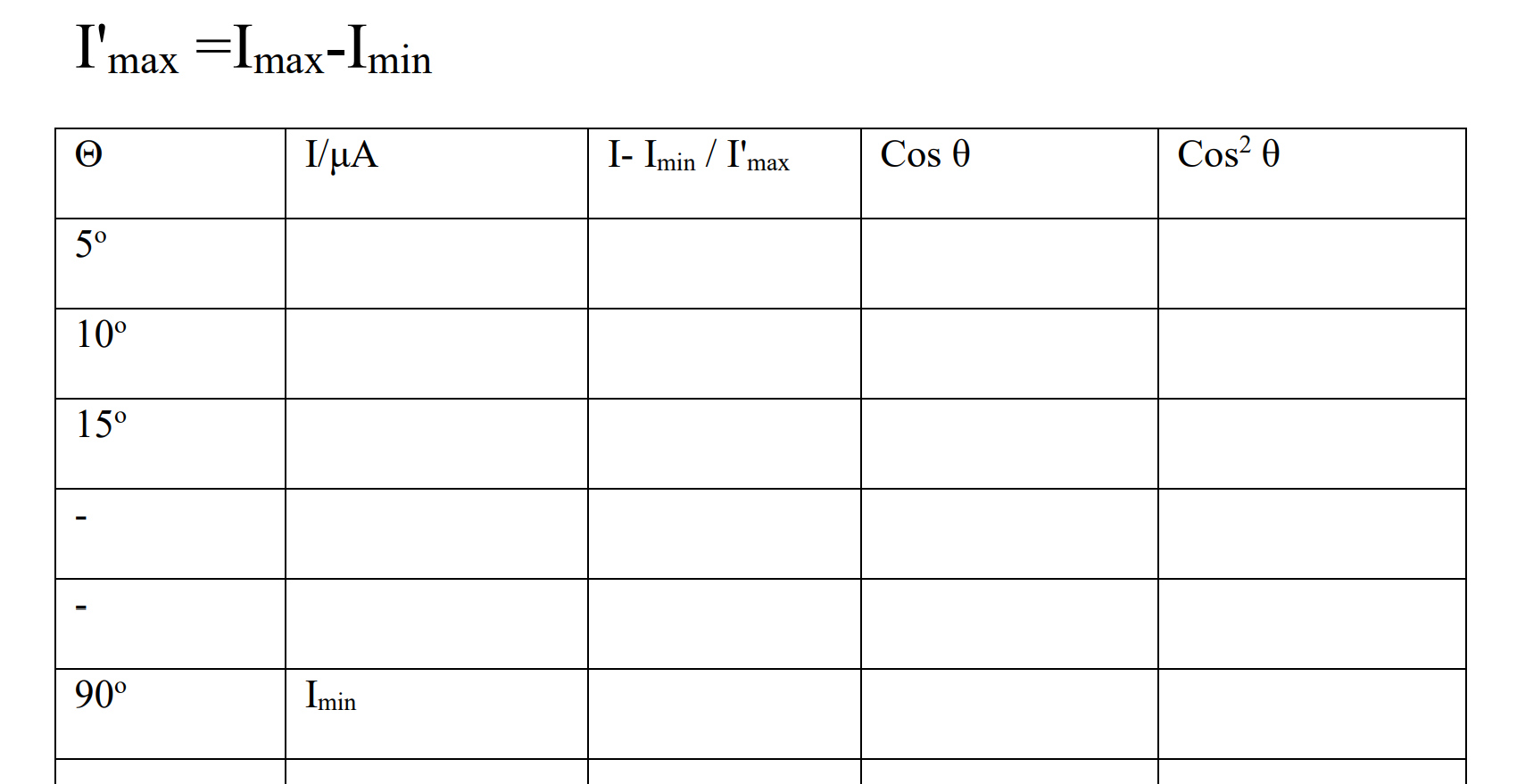 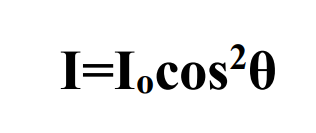 -5A- Determination of the refractive index of glass prism using spectrometer
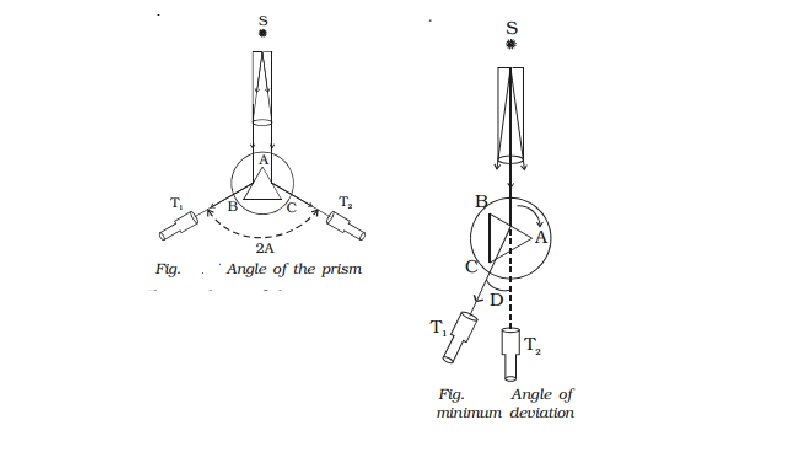 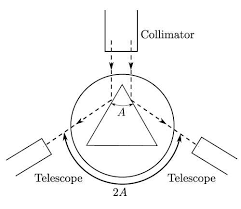 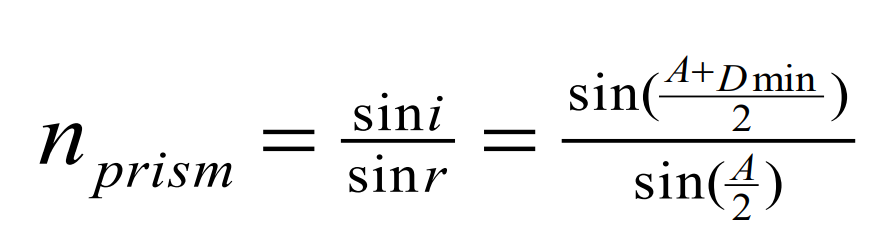 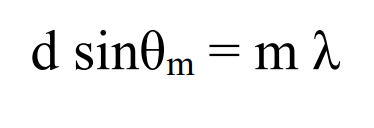 B-Diffraction grating
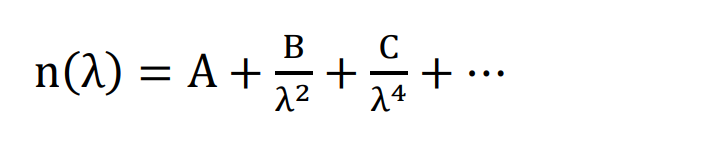 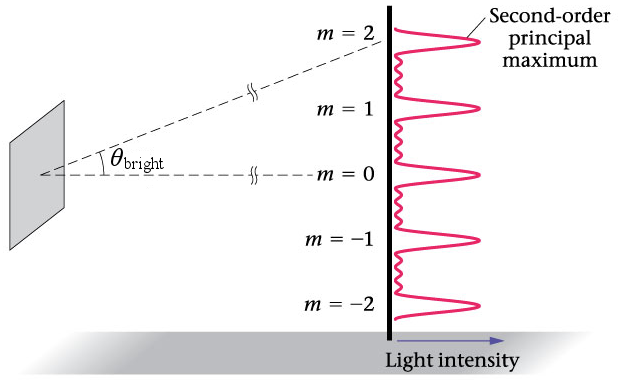 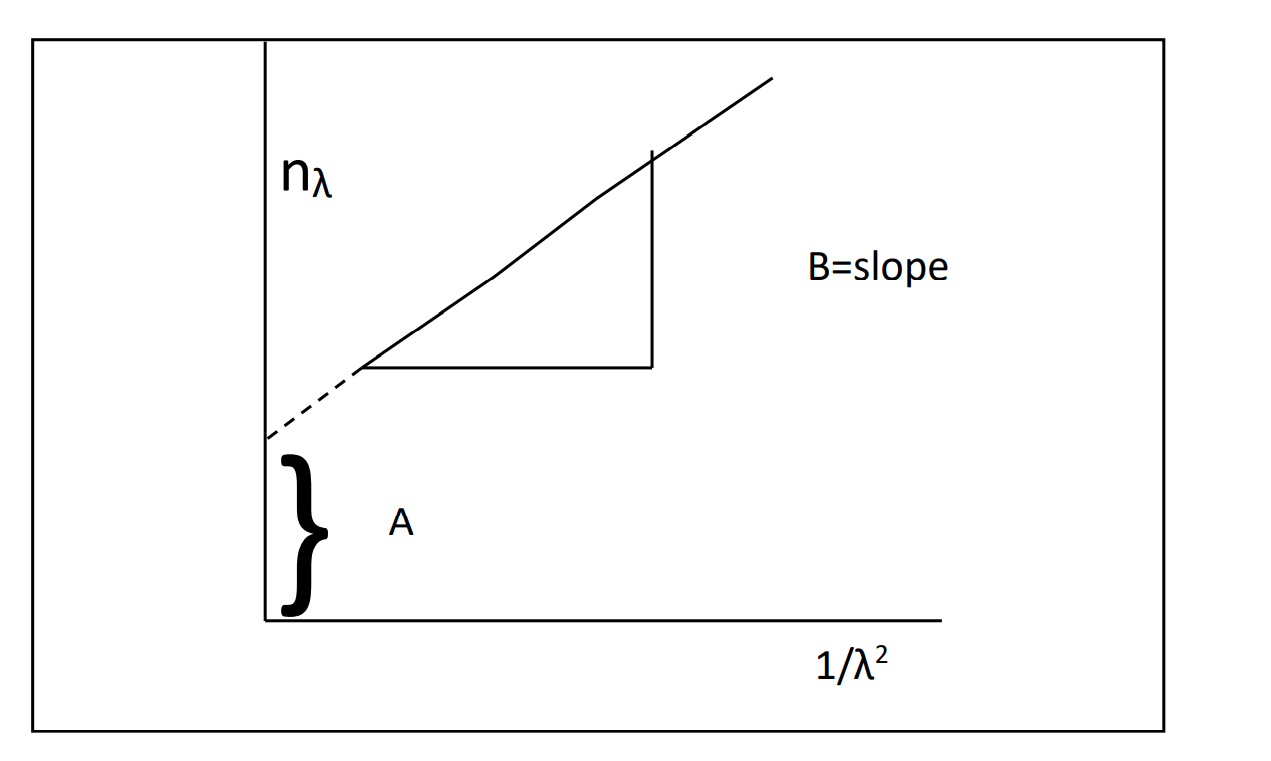 6- Fresnel's Biprism
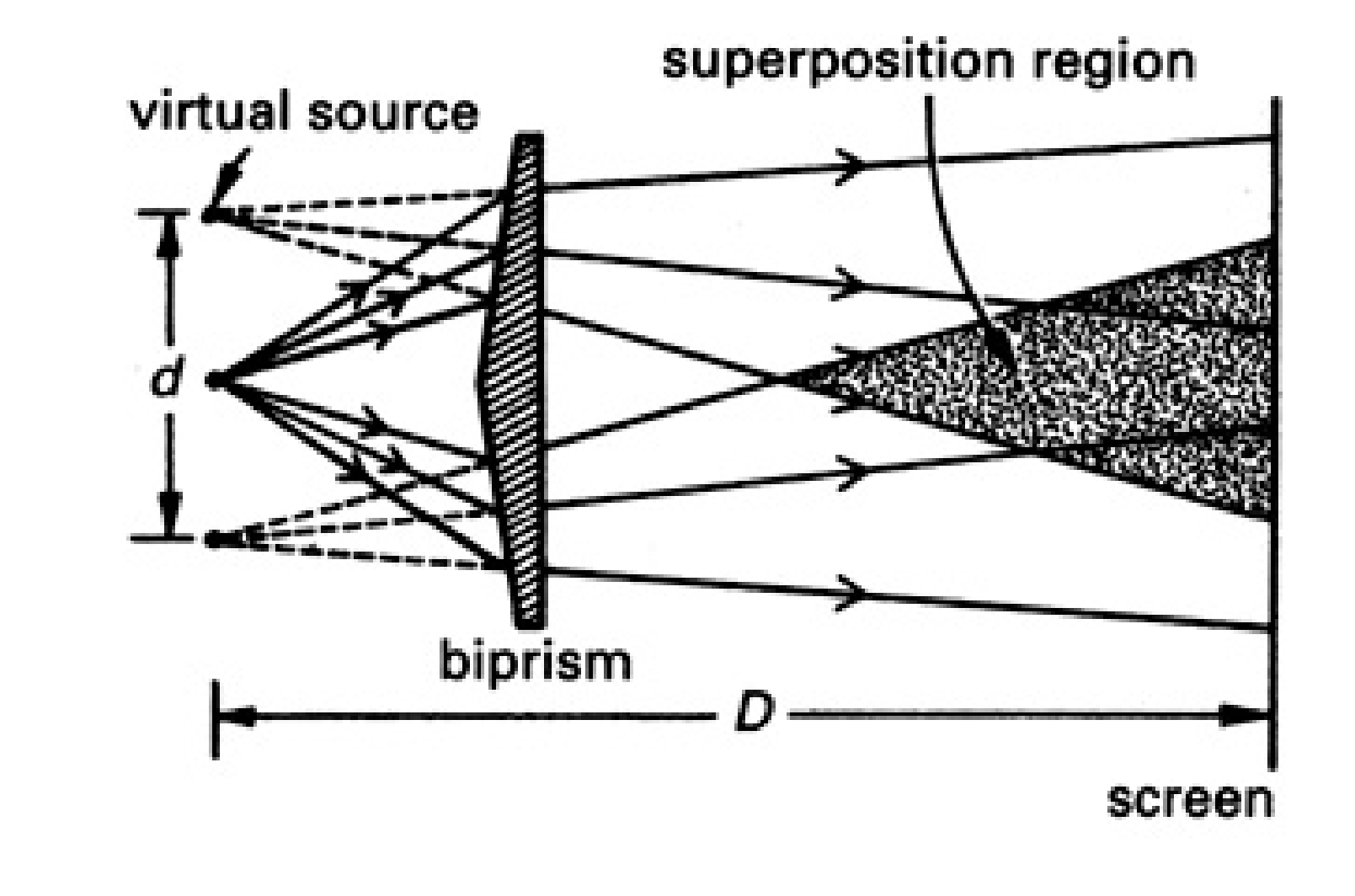 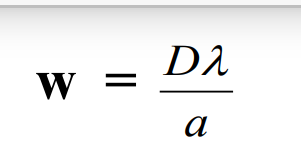 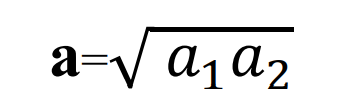 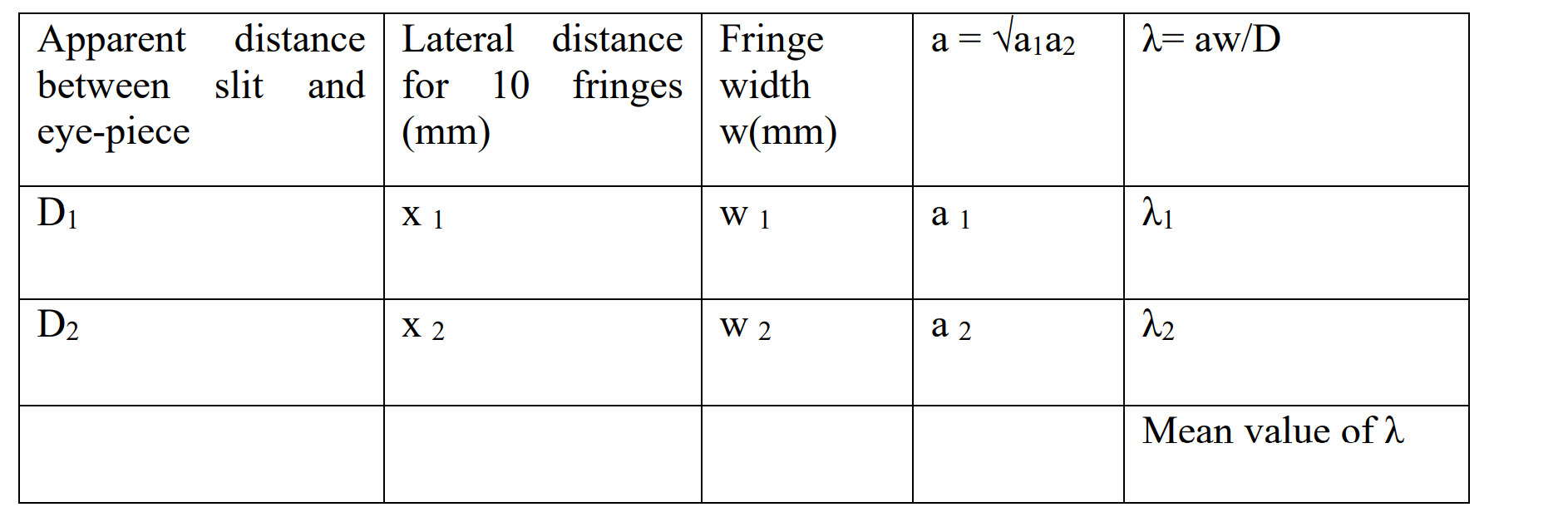 7- Determination of the wavelength of Na-light by Newton's rings
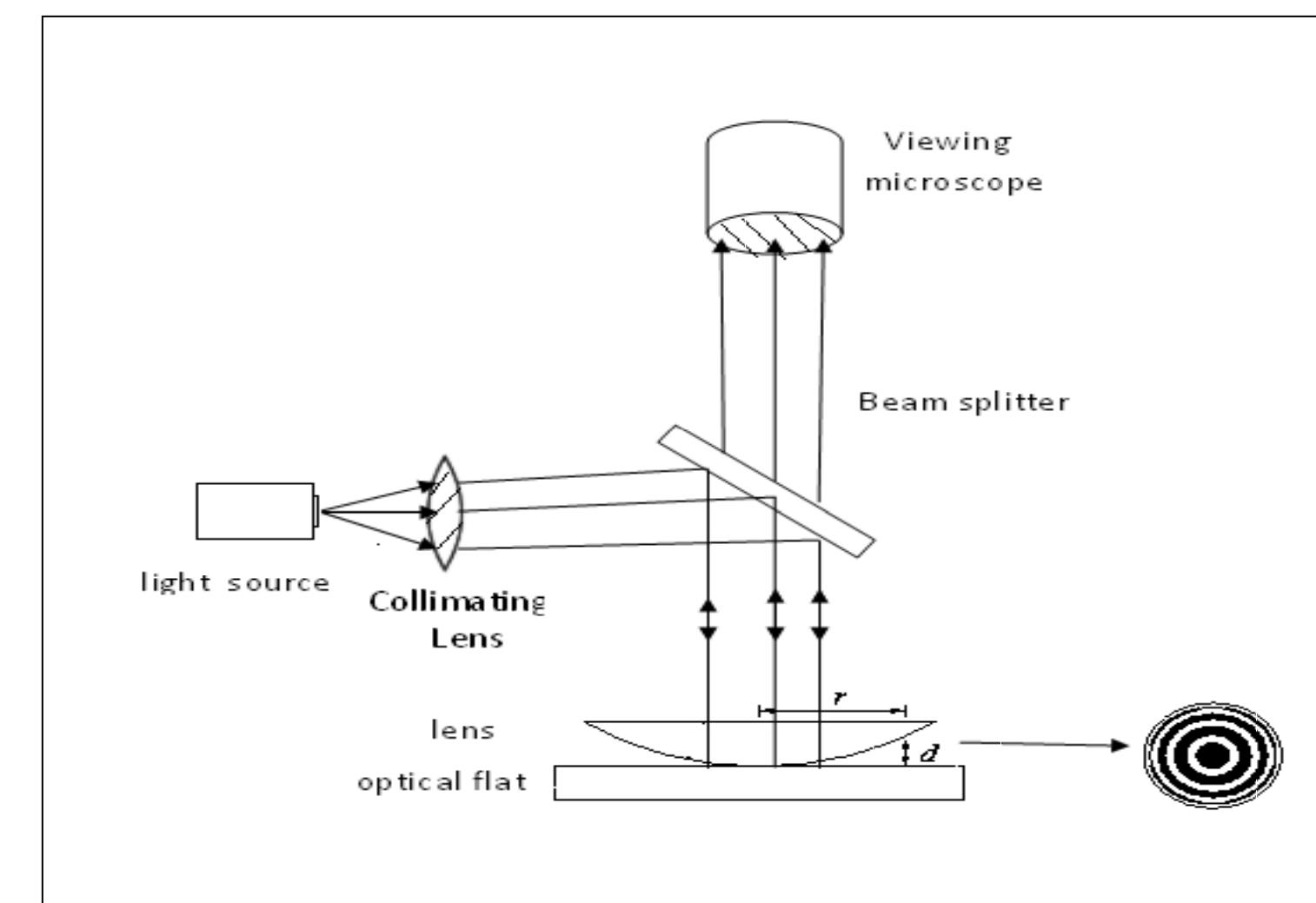 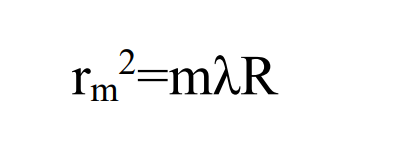 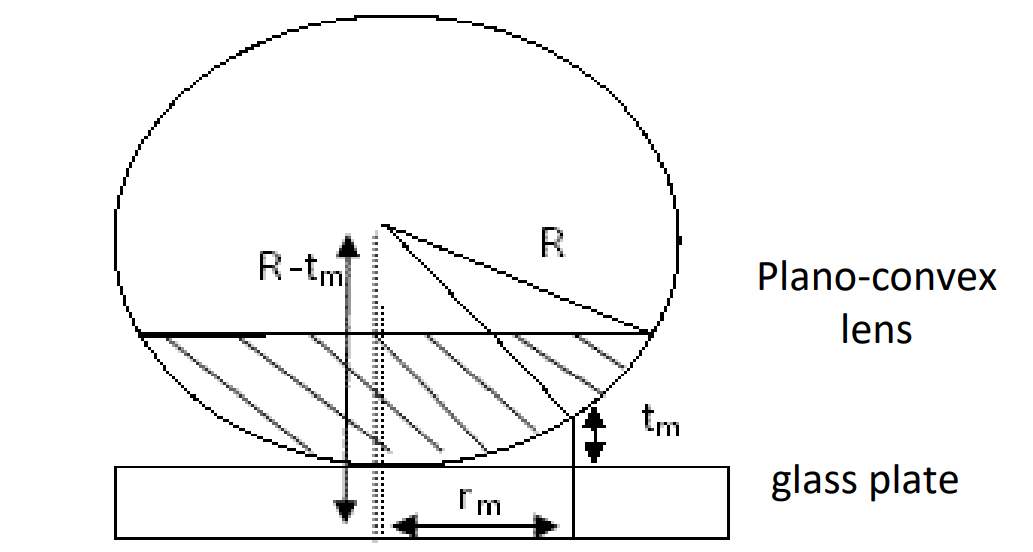 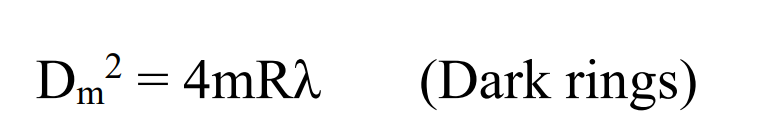